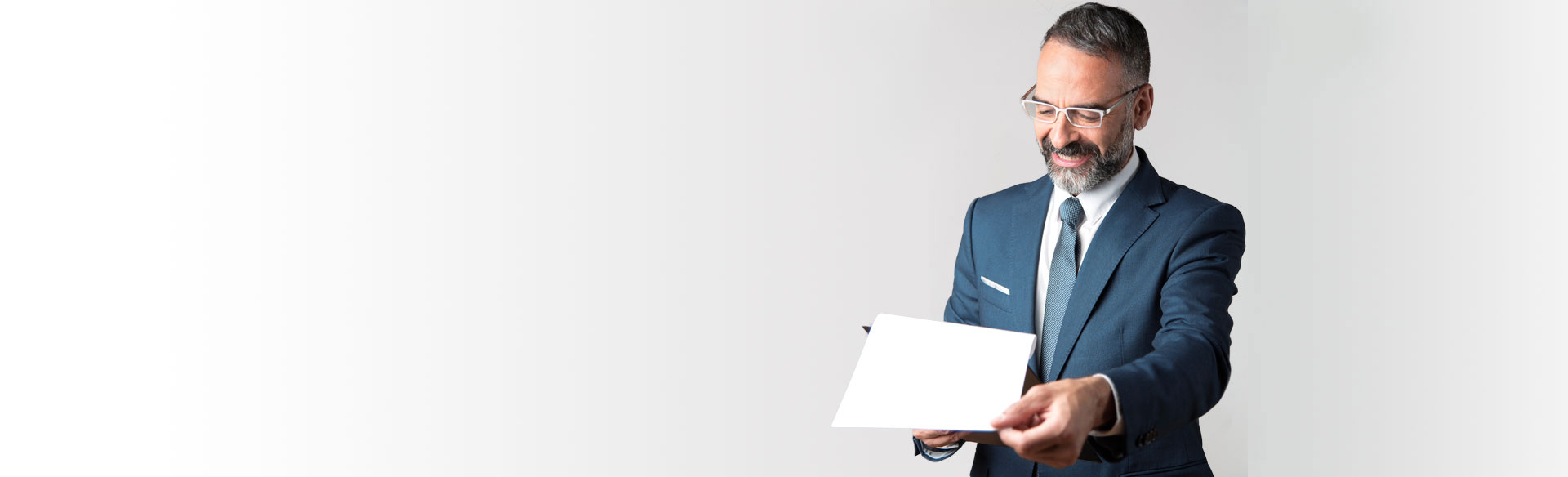 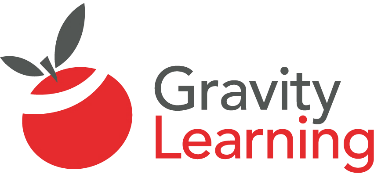 SOFT-SKILLS, MANAGEMENT, & TECHNOLOGY WORKSHOPS
MEASURE THE TRUE IMPACT OF LEARNING 
ALL THE WAY TO ROI!
WITH DAVID LIEBERMAN, GRAVITY LEARNING FOUNDER
[Speaker Notes: https://gravitylearning.com/shrm-norcal-2023/]
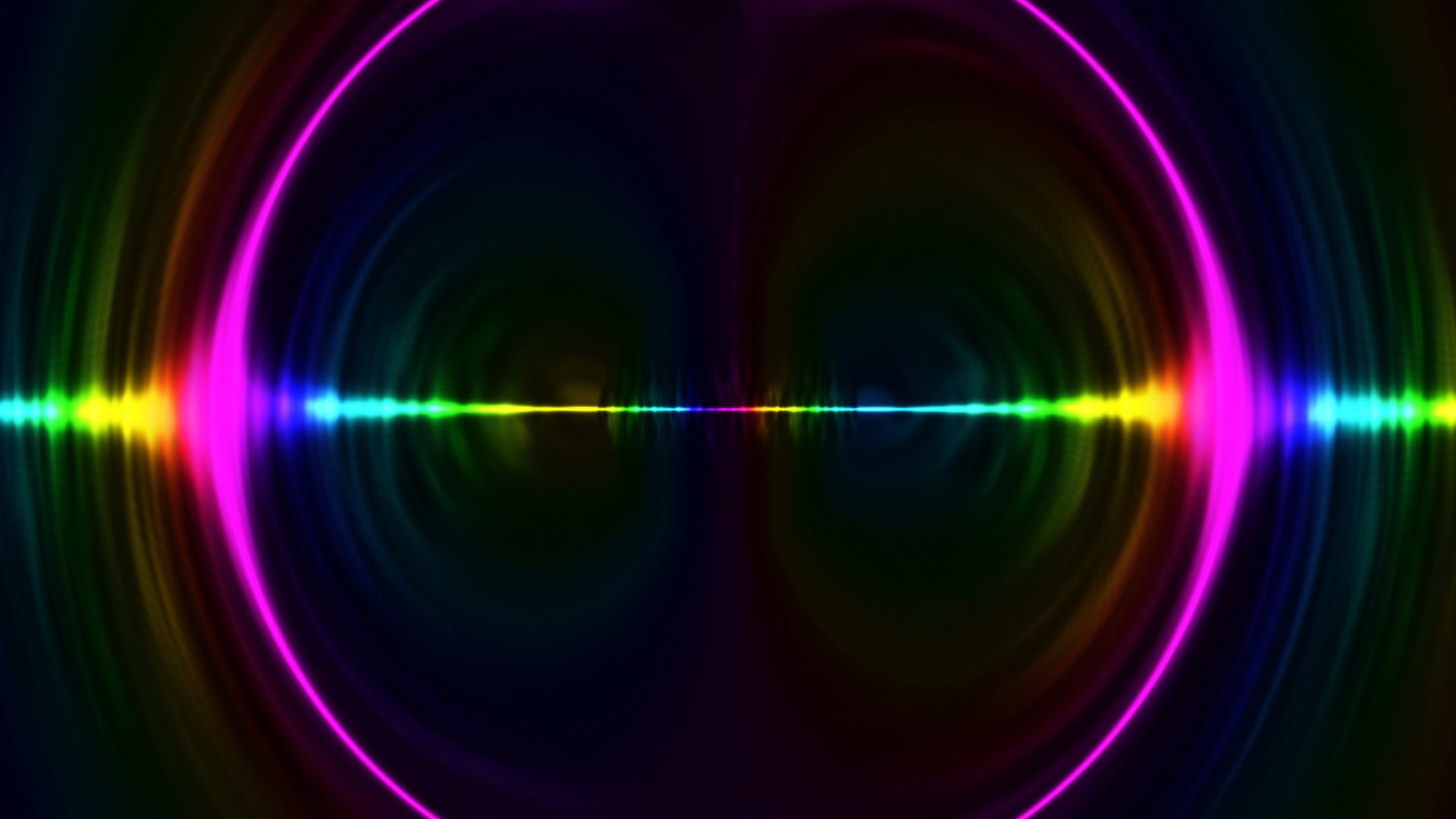 FOR LEADERS
WHY IS LEARNING OFTEN A “NICE TO HAVE”?
BECAUSE THERE’S NO “PROOF”
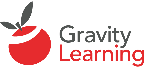 OUR MULTI-TOUCH LEARNING MODEL
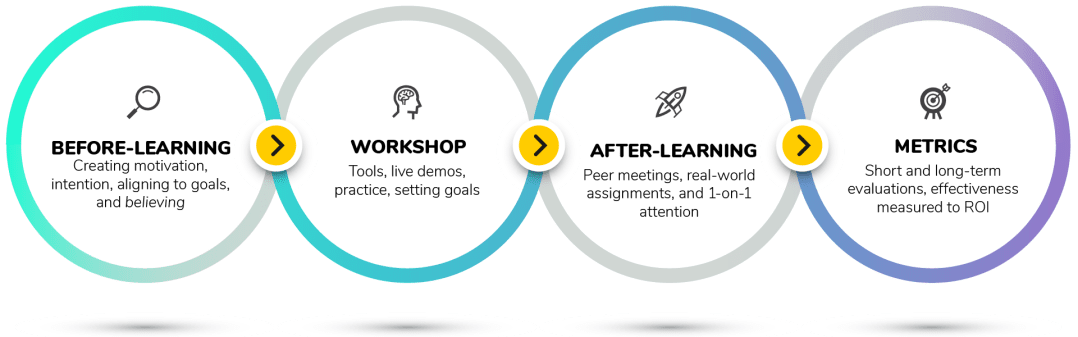 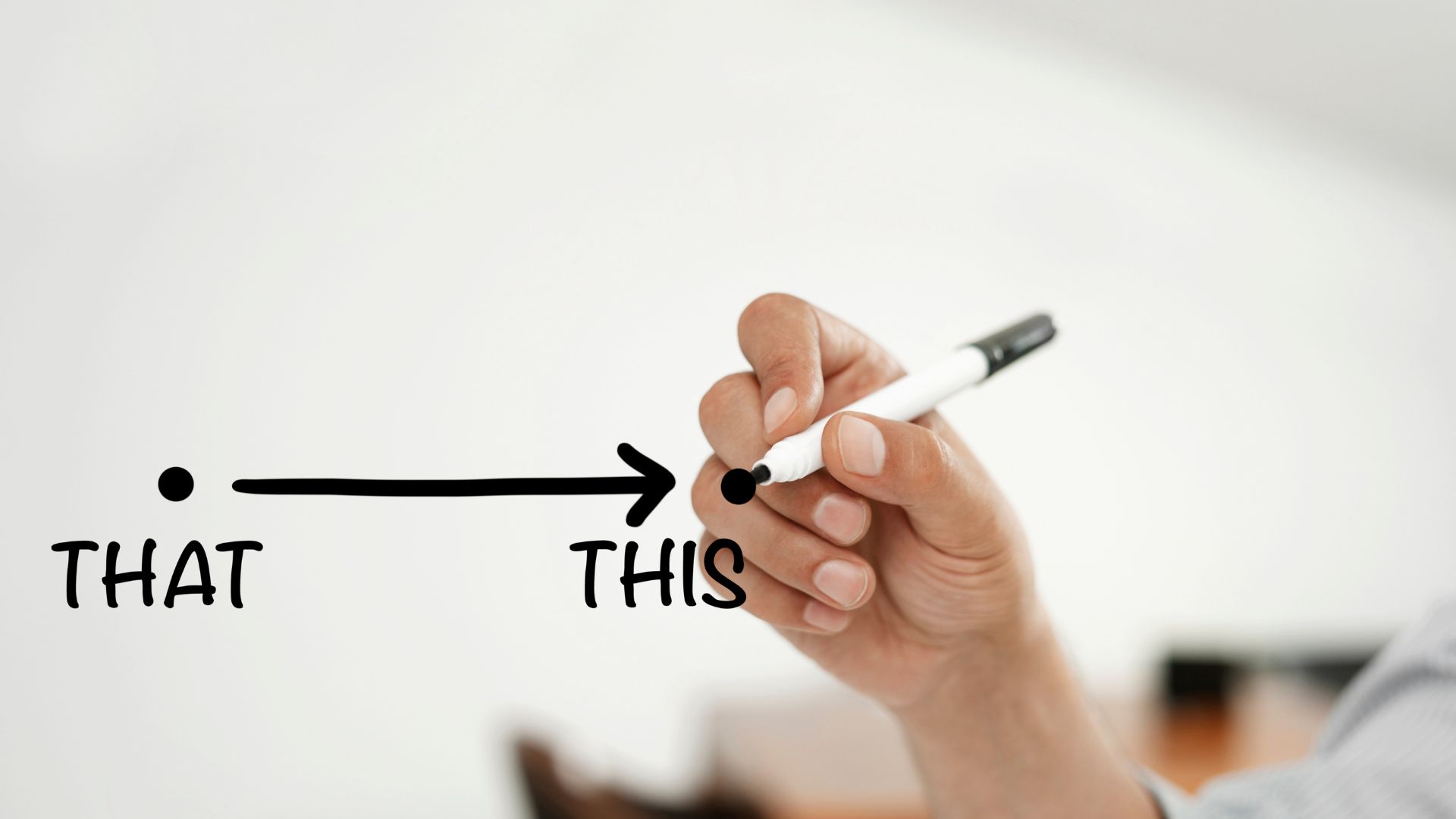 WHAT IS A LEARNING INITIATIVE
YOU’RE WORKING ON OR WOULD LIKE TO SEE?
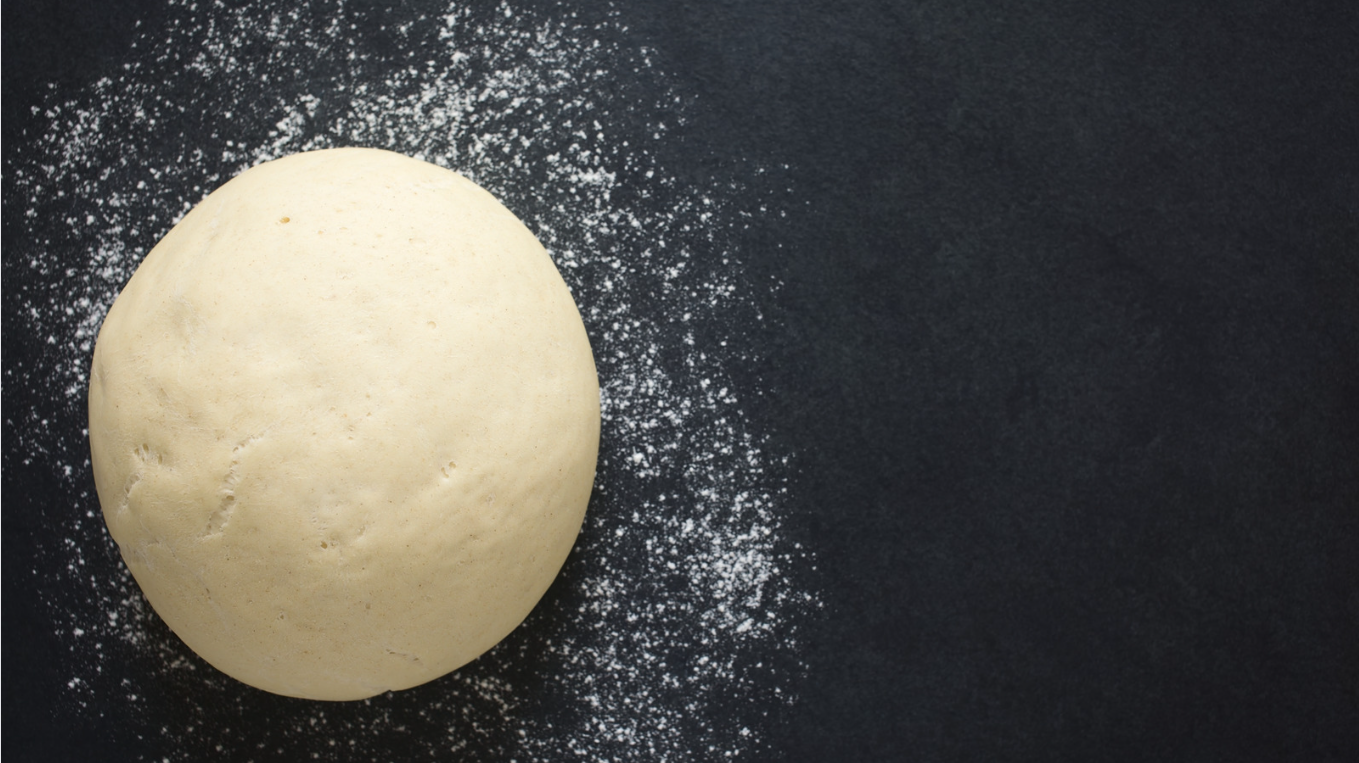 PROVE THE VALUE OF LEARNING
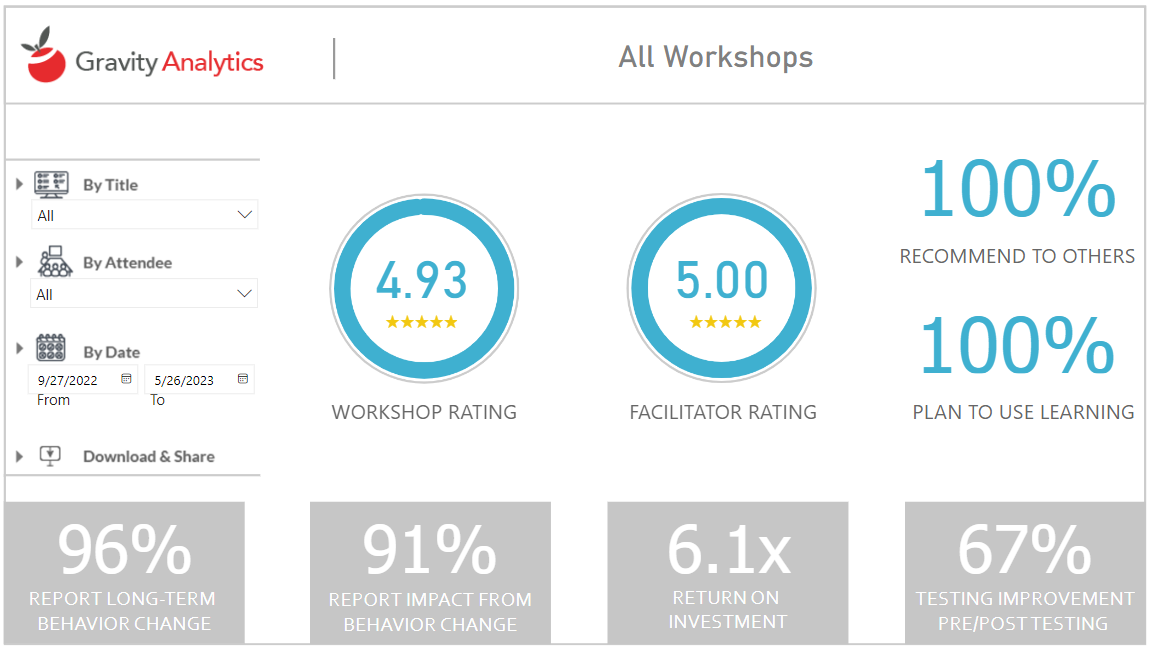 [Speaker Notes: The Gravity Dashboard. All clients get one. BTW, this is real data from one of our finance clients.]
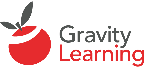 Reaction: What is the initial response to the learning?
1
KIRKPATRICK’S 4 LEVELS OF LEARNING EVALUATION

TAKEN UP A LEVEL
Learning: 
Did people learn anything?
2
Behavior: 
Did learners take action later?
3
Results: 
Did their actions make an impact?
4
ROI: 
Was it worth the money?
5
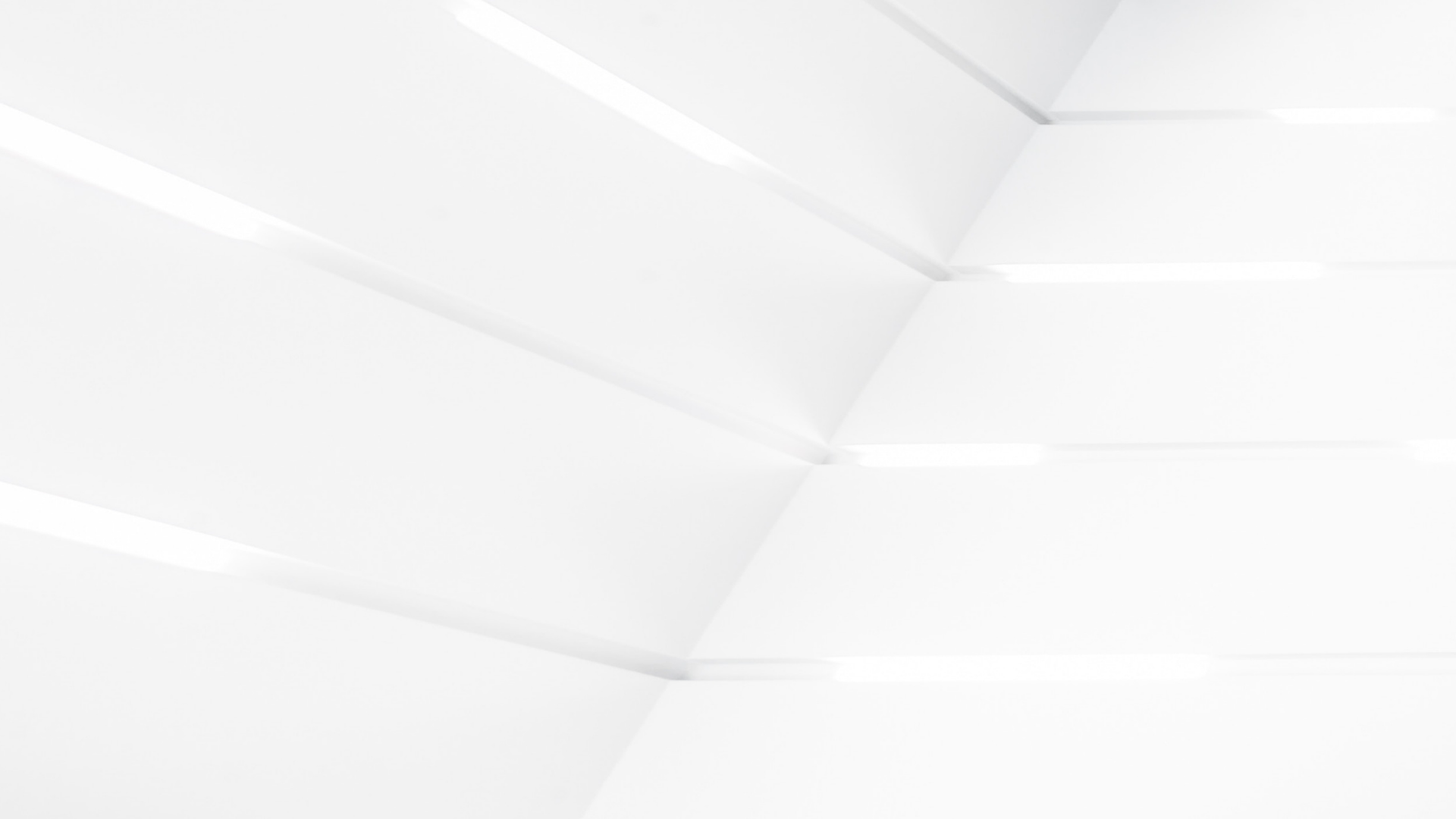 MEASURE IMMEDIATE REACTION
HAVE PARTICIPANTS FILL OUT THE SURVEY DURING CLASS 
EXPLAIN WHY YOU’RE ASKING AND HOW THE INFO WILL BE USED
KEEP IT SHORT - ONLY ASK ABOUT THE ESSENTIALS
[Speaker Notes: Sample Reaction Survey: Keep it Simple!  
https://form.jotform.com/212087304195150?wsid=TEST100&wsname=Sample%20Survey%20-Do%20Not%20Submit]
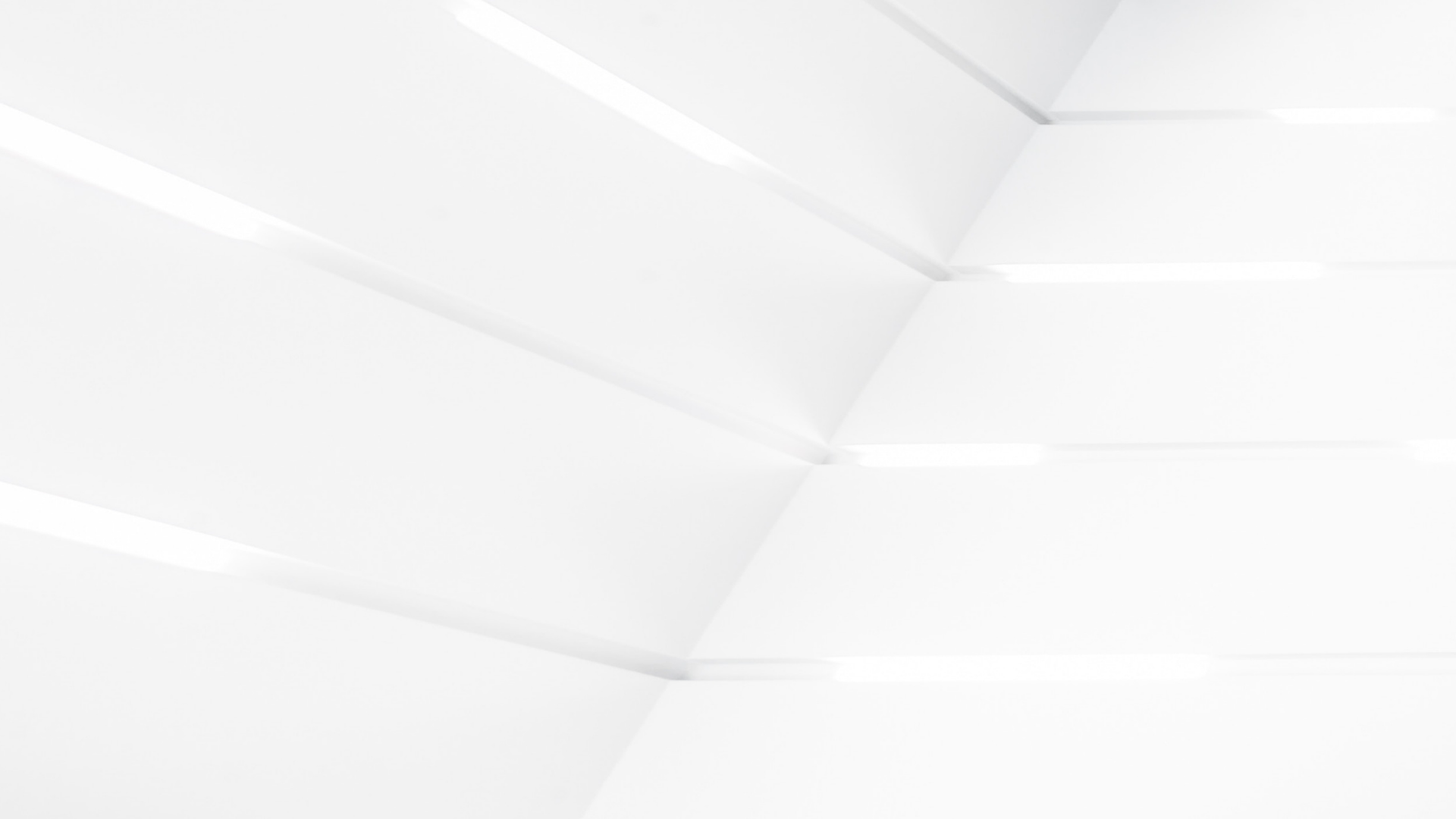 PRE AND POST TESTING
PROVE PARTICIPANTS LEARNED
PRE & POST TEST PARTICIPANTS HAVE SIGNIFICANTLY BETTER RECALL
PRE-TESTING IS MORE EFFECTIVE THAN POST TESTING 
PARTICIPANTS WHO WERE AWARE OF TESTING SPENT SIGNIFICANTLY MORE TIME AND EFFORT
Journal of Science of Learning  (2019)
[Speaker Notes: Latimier, A., Riegert, A., Peyre, H., Ly, S. T., Casati, R., & Ramus, F. (2019). Does pre-testing promote better retention than post-testing?. NPJ science of learning, 4(1), 15.]
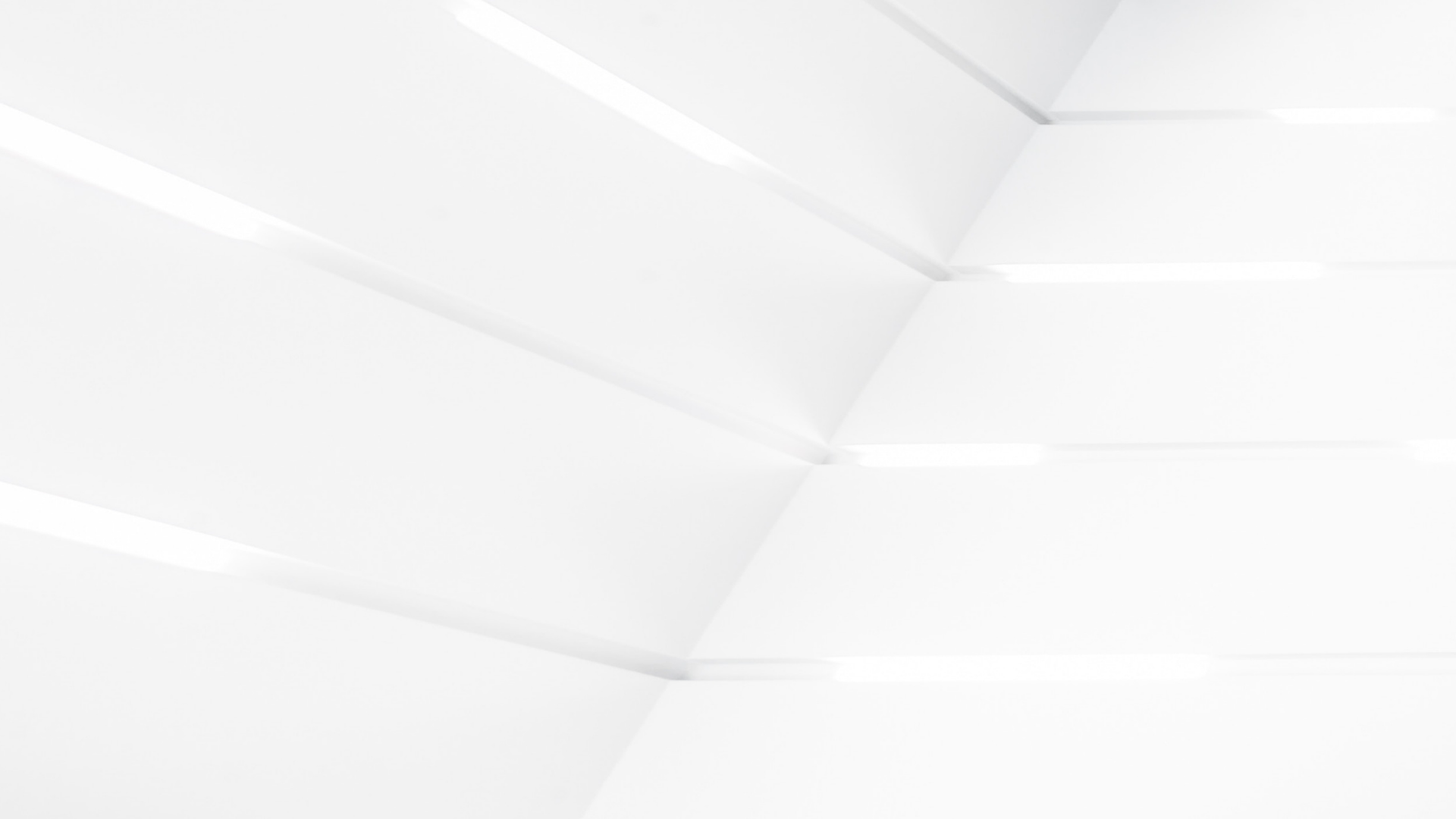 ASK LEARNERS  
AND LEADERS OF LEARNERS
MEASURE BEHAVIOR & IMPACT
1
DID BEHAVIOR CHANGE AS A RESULT OF THE LEARNING?
2
DID THE BEHAVIOR HAVE A VISIBLE IMPACT ON THE WORK?
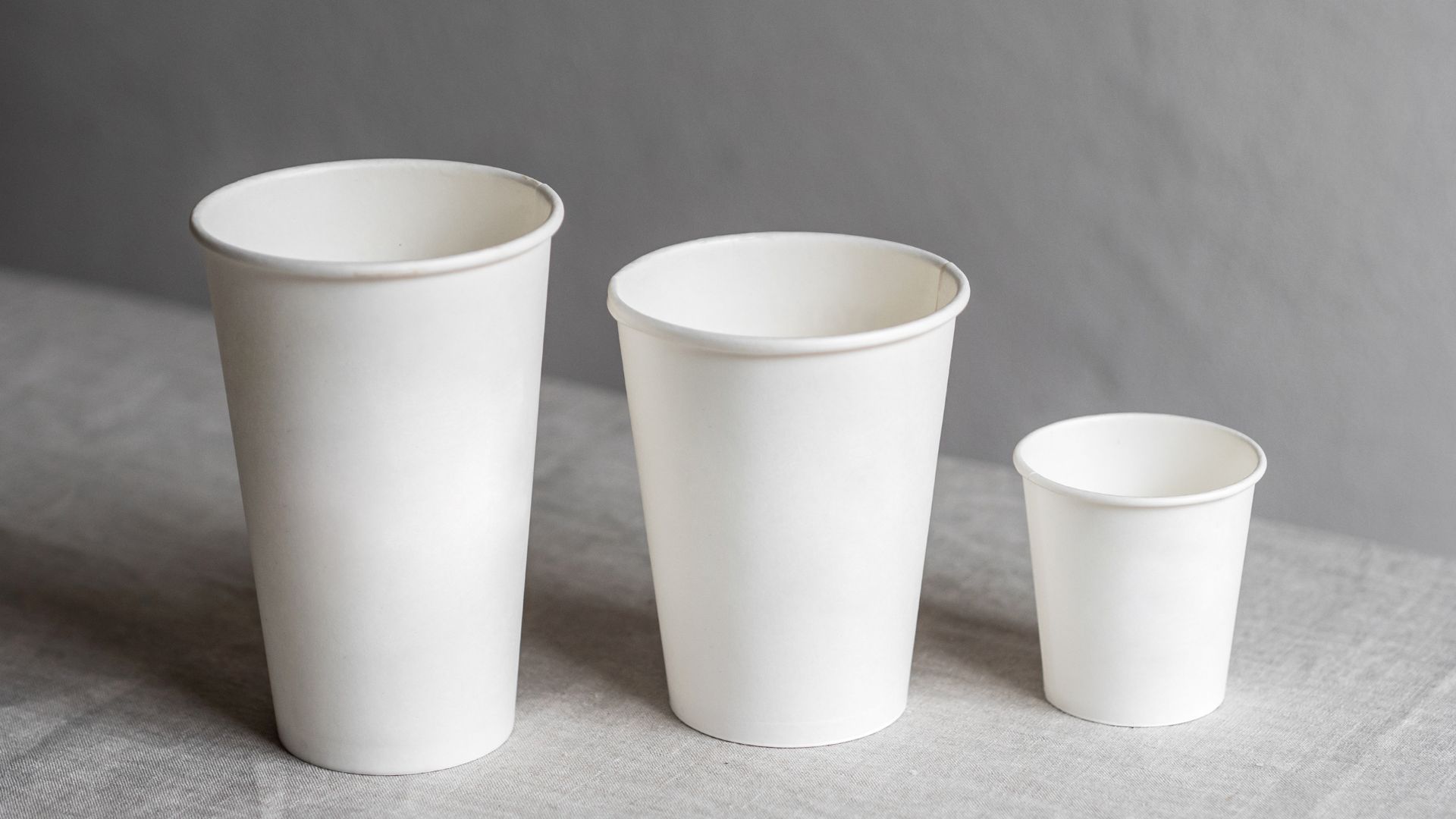 QUANTIFYING THE VALUE OF A “SOFT” SKILL
PEOPLE LIKE TO SAY IT CAN’T BE DONE. PEOPLE ARE WRONG.
[Speaker Notes: Sample ROI Survey:https://form.jotform.com/221237514636150?wsid=EdenTest100&wsname=Modern%20Assertive%20Communication&wstopics=%E2%97%8F%20Assertiveness%20is%20at%20the%20crossroads%20of%20empathy%20and%20respect%0A%0A%E2%97%8F%20Frame%20your%20assertive%20statements%20by%20stating%20your%20goal%20before%20your%20statement%0A%0A%E2%97%8F%20Say%20No%20without%20backlash%20by%20-%20stating%20your%20reasons%20-%20saying%20something%20understanding%20-%20saying%20somethign%20helpful%20%0A%0A%E2%97%8F%20Reduce%20backlash%20by%20removing%20the%20word%20YOU%20from%20assertive%20statements]
THE ROI FORMULA:
GROSS RETURN - COST
x 100
COST
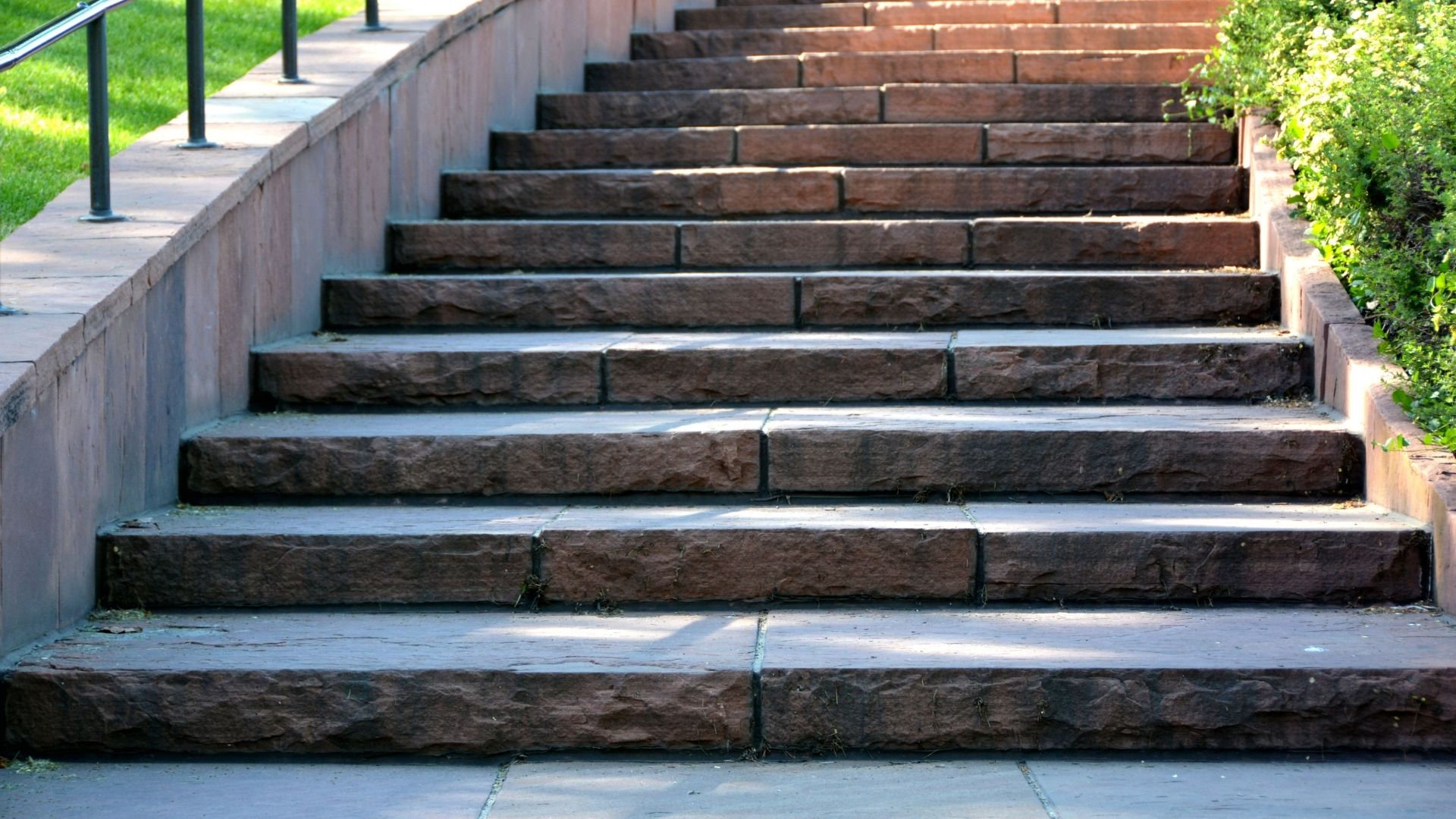 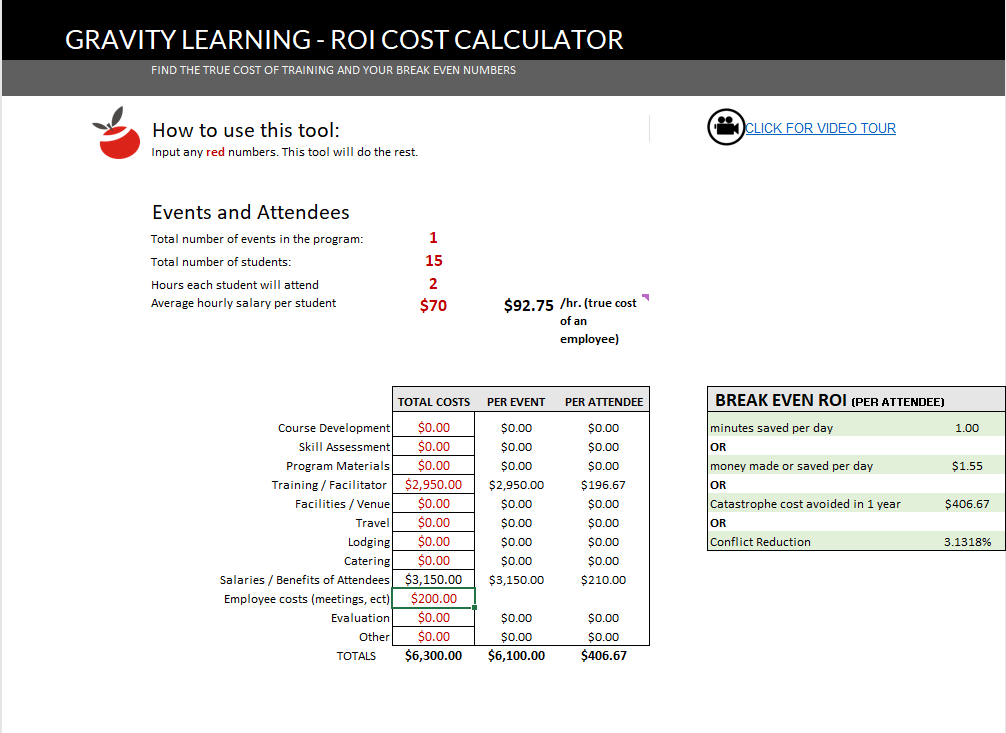 GET THE TRUE COST OF LEARNING
INCLUDE EVERY COST YOU CAN THINK OF
Download the Gravity Learning “Cost Of Learning” Calculator: link
[Speaker Notes: DOWNLOAD THE GRAVITY ROI CALCULATOR 
https://gravitylearning.sharepoint.com/:x:/s/GravityLearningDocuments/EeXWAQ4PfOJEmspzjNrxyCEBHHJp4TBT11Nss-yGZGNcaA?e=kPpNwr]
RETURNS
MUST BE CREDIBLE
Estimates must be corrected for confidence. If a resource is 50% confident, include 50% of their estimate.
No value can be assumed. If a value is not reported, zero value is counted.
“How confident are you in the accuracy of that estimate?”
Only quantifiable values are calculated. Intangible benefits certainly have value but are not included in ROI calculations.
Ask for examples. Without examples, improvement measurements can be hard to trust.
“How confident are you that the effect was due to training?”
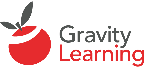 MEASURING FOR TIME SAVED
Time Saved: How much time do you save as a result of your behavior changes??
ASK FOR AND REPORT EXAMPLES!
Time Saved for Others  How much time do others save as a result of your behavior changes?
Confidence:How confident are you that you’re saving at least that much time? Reduce any estimates by the confidence rating.
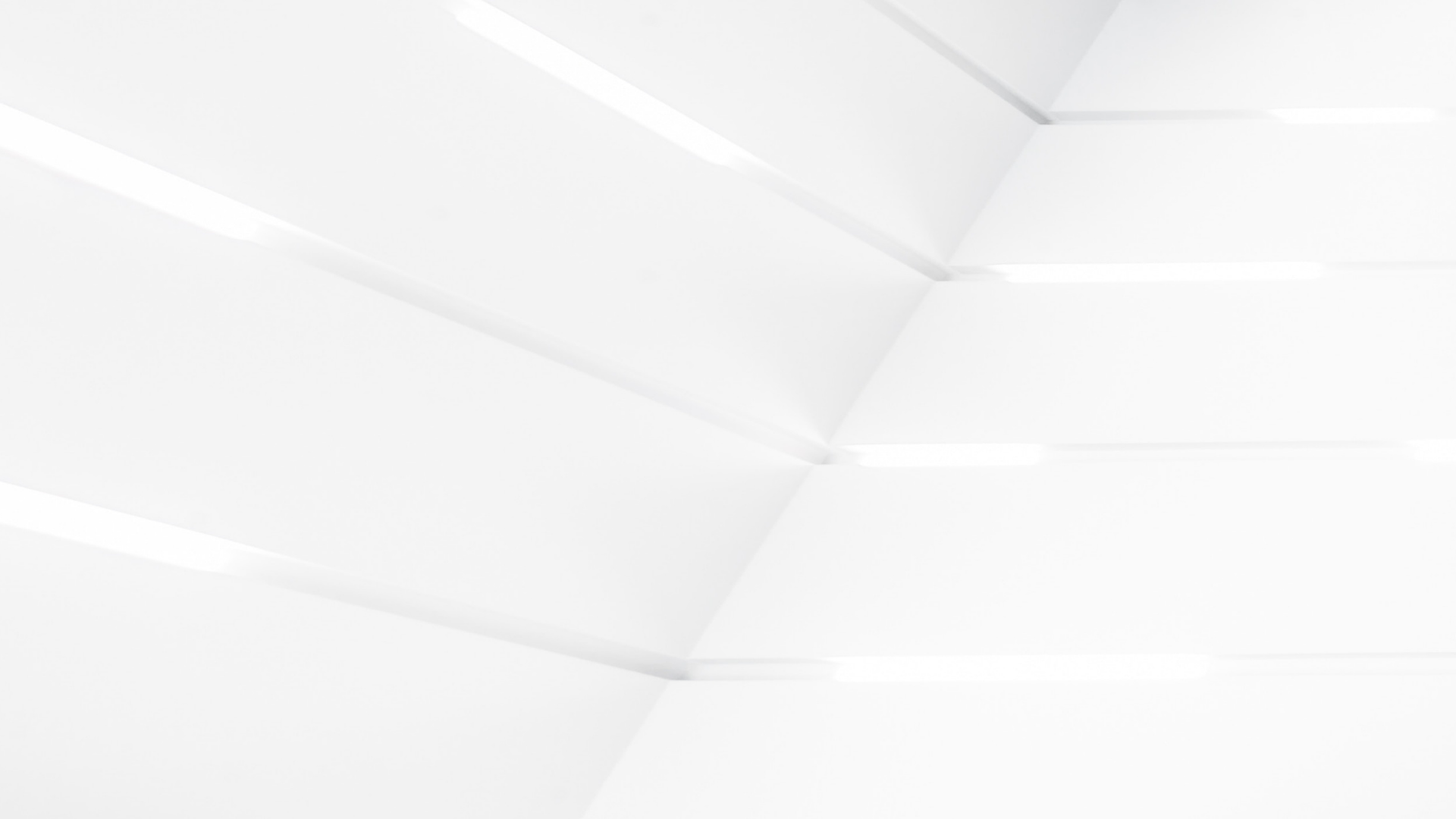 Example time measurement
Gross return
$2,000 (@ $100/hr)
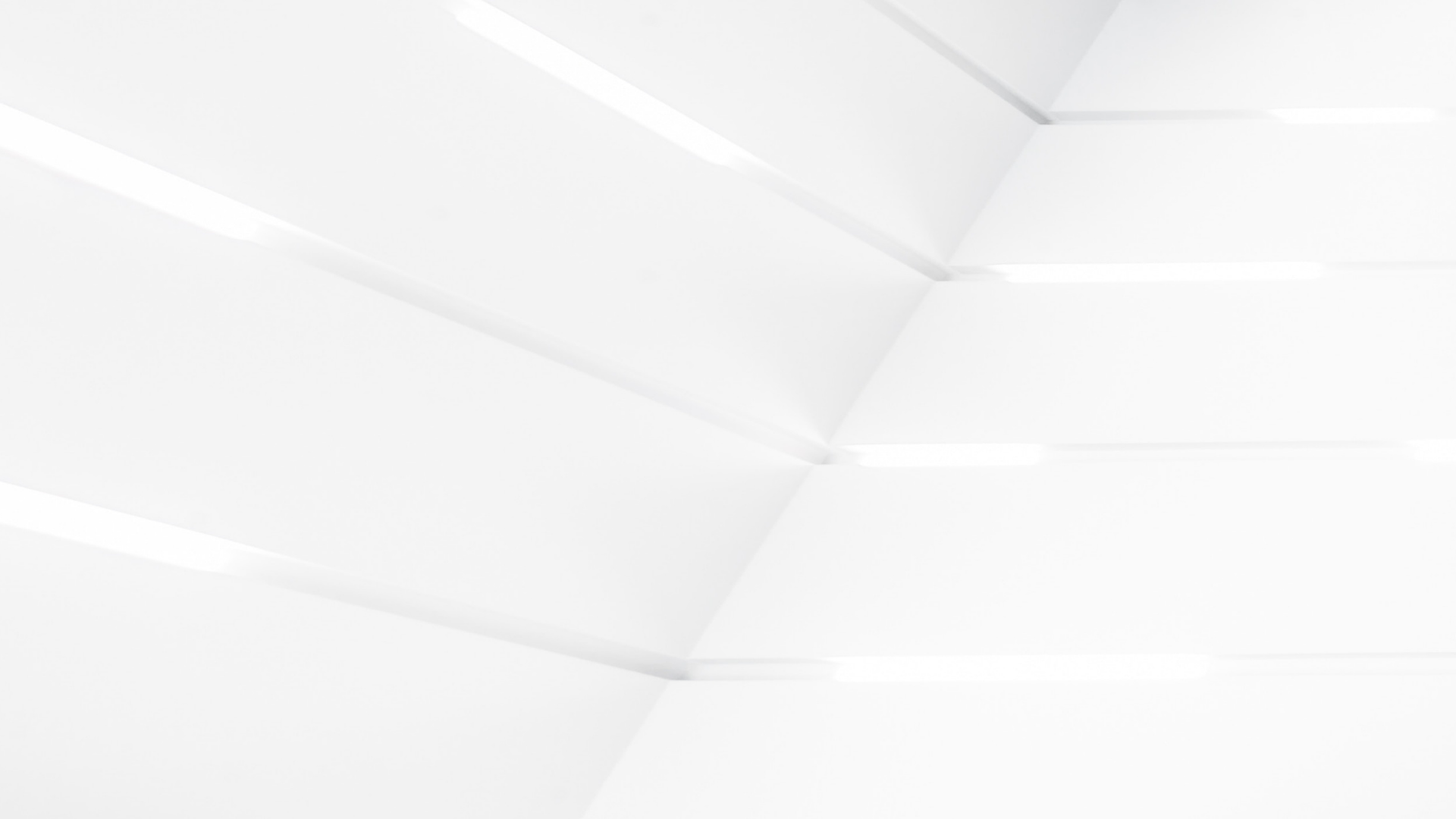 SOME EMPLOYEES HAVE MORE VALUE THAN OTHERS
EVEN WITH THE SAME:
EXPERIENCE
EDUCATION 
INTELLIGENCE 
BACKGROUND
WHY?
THEY ARE MORE SKILLED IN KEY COMPETENCIES
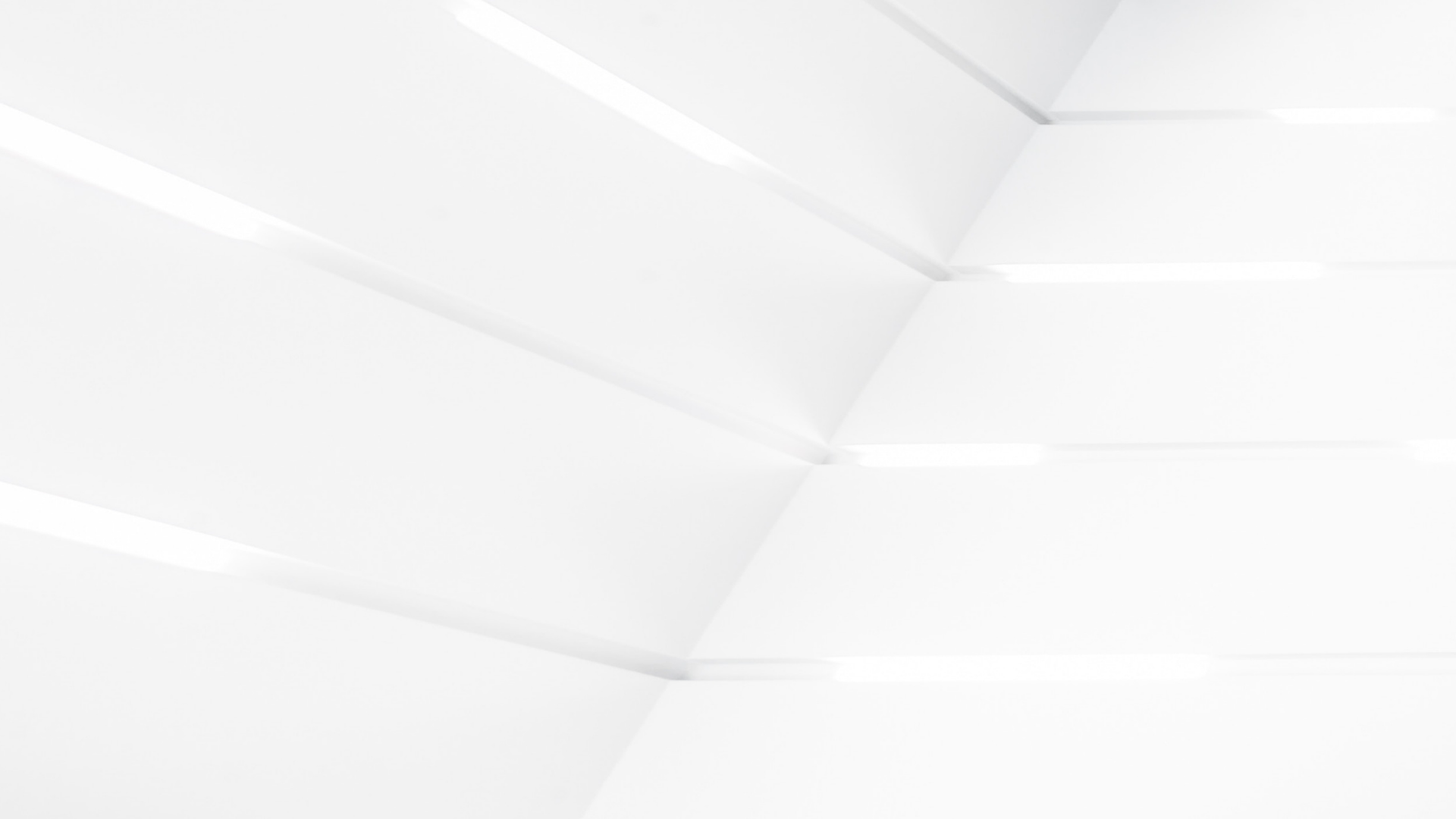 FIRST
CALCULATE THE VALUE
OF KEY COMPETENCIES
1.
2.
3.
DETERMINE KEY COMPETENCIES FOR A ROLE
DETERMINE % OF  COMPETENCY’S RESPONSIBILITY FOR SUCCESS
MULTIPLY % VS. SALARY TO GET VALUE OF COMPETENCY
[Speaker Notes: Assess the extent to which each competency contributes to success in the role.]
MEASURE THE VALUE OF COMPETENCY GAIN
Rate a participant before and after learning on how closely they meet expectations for a competency.
Use a -4 to 4 scale where 0 is expected value 
Each number from 0 is worth 25% of the competency
UTILITYMEASUREMENTS
Download the Gravity Learning Utility ROI Calculator: link
[Speaker Notes: DOWNLOAD THE UTILITY MEASUREMENT CALCULATOR:https://gravitylearning.sharepoint.com/:x:/s/GravityLearningDocuments/Ee28u2VWsfhKmFq8Np4I6swBKdcbo9eNnj1Dh6l6pF-m0Q?e=4ibncv 

Determine competencies for a role. 
Then determine how much success in the role each competency is responsible for.  For example, competency in SQL might have a full 50% to do with job success.On a 100K salary, satisfactory SQL skills would be “worth” 50K. 
Determine an employee’s current competency level -4 to 4  
-4: This employees skill level is harmful to the org and costs at least the expected value   
0: This employee demonstrates the minimum skill needed for job success (they are “worth it” to the org)If an employee is evaluated at a 5, their SQL skills are worth 50K.
4: This employee demonstrates skill that gains the org at least double the expected
After training, the employee is evaluated again, and each skill point change is worth 25% of 50K, or $12.5K]
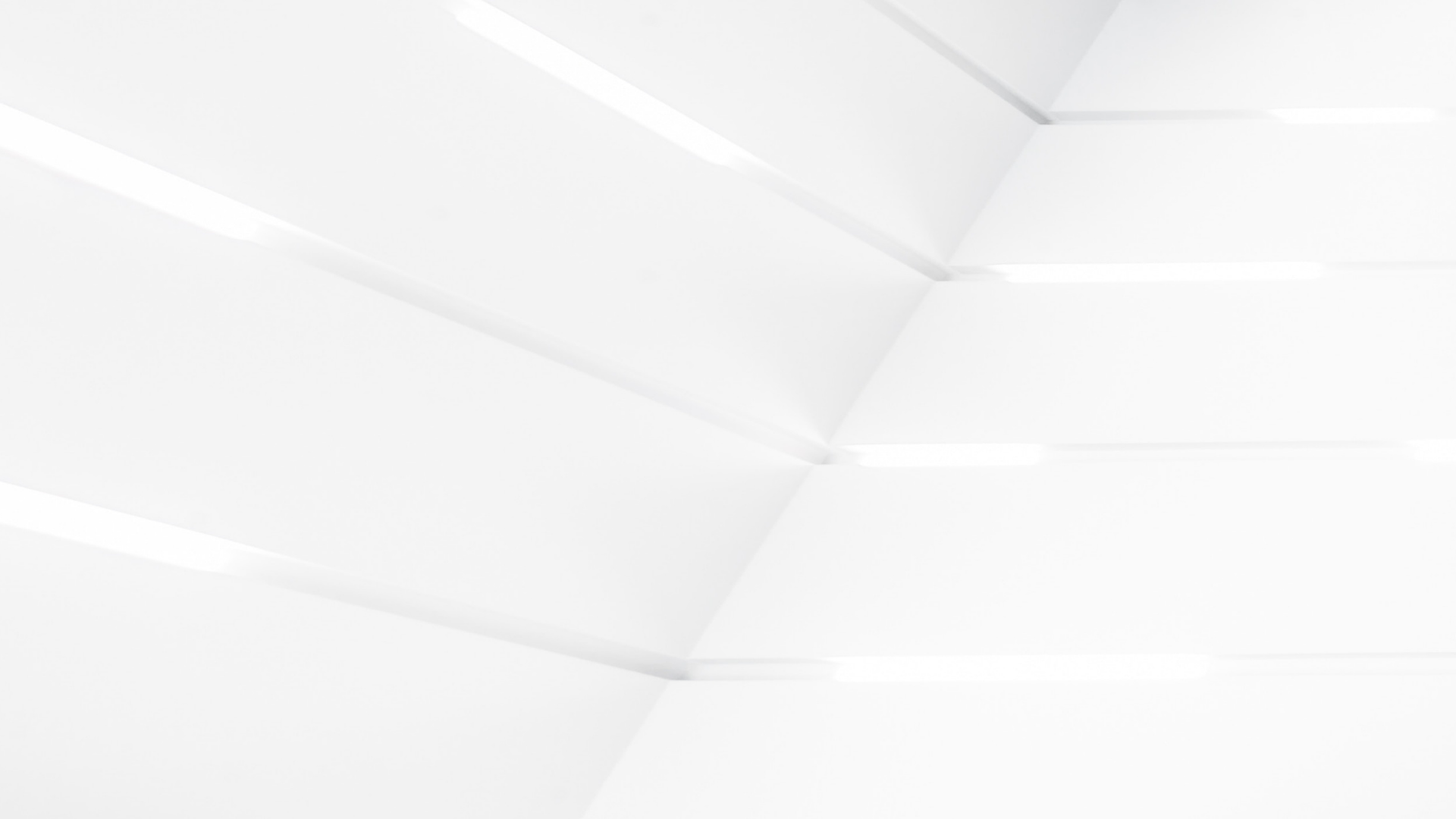 Example: competency measurement
Gross return
$1,250 (@ $100/hr)
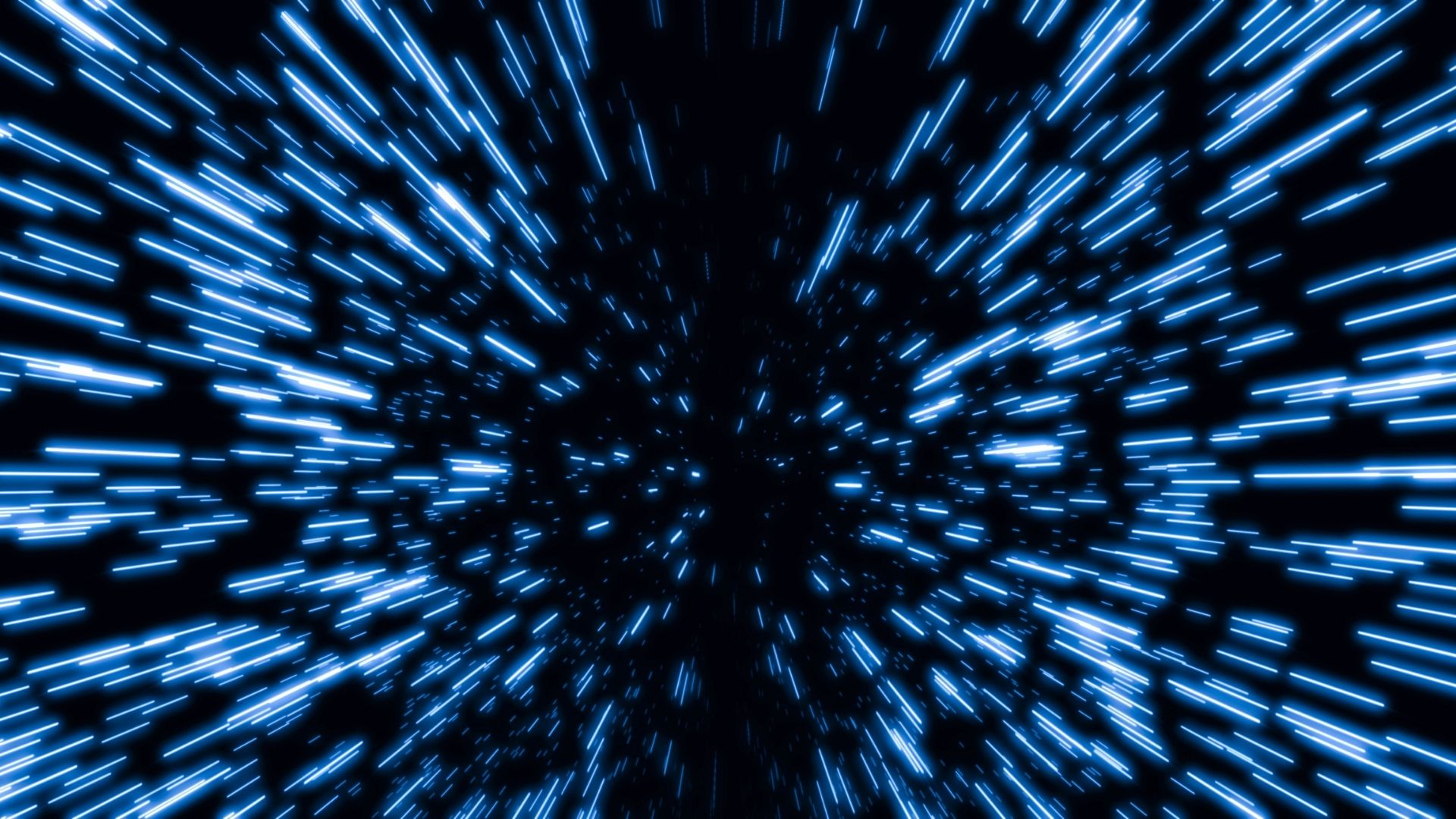 REPORTING ON LEARNING
FANTASTIC RESULTS WITHOUT VISIBILITY DON’T HELP ANYONE
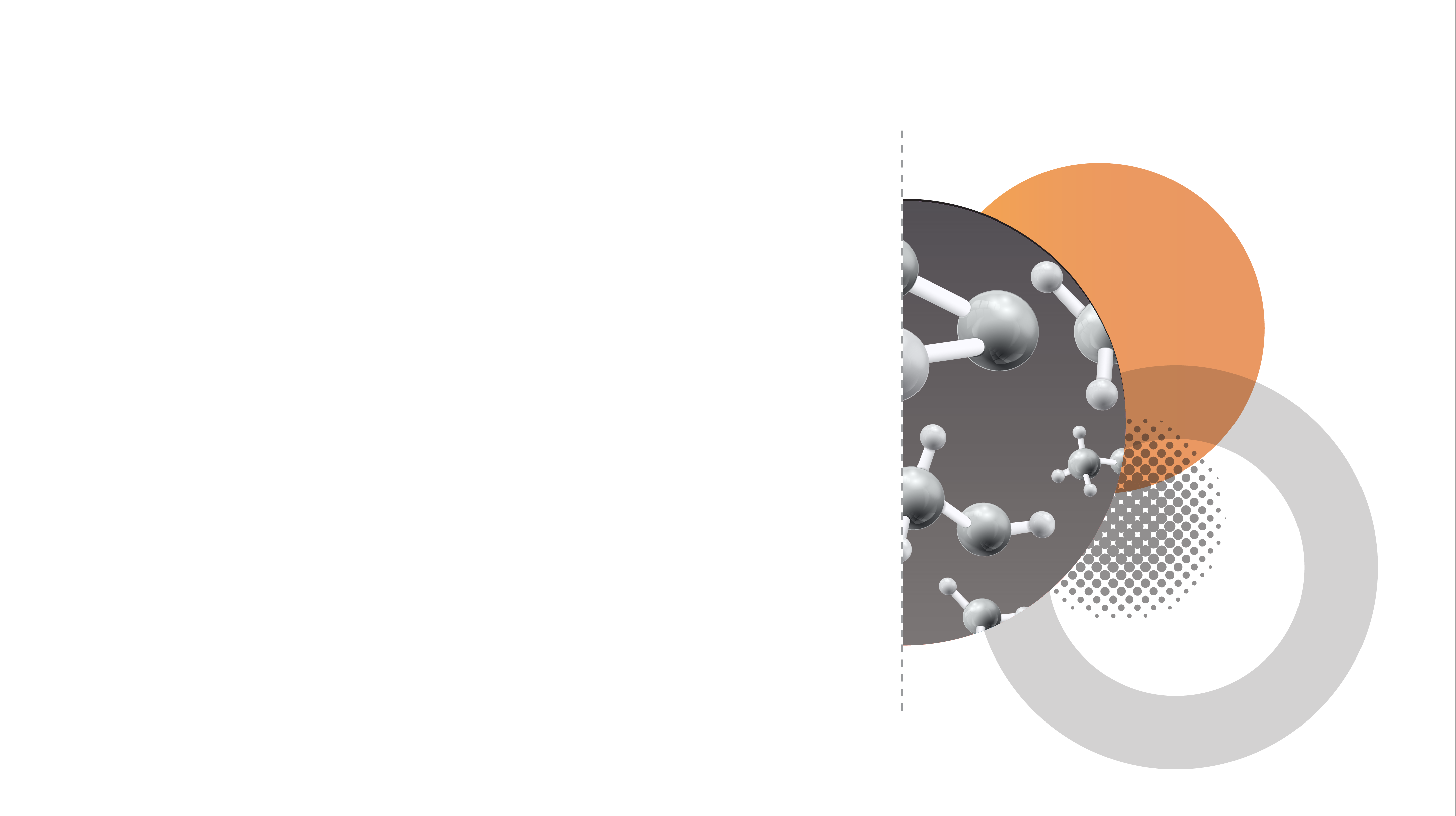 Reporting is Conservative and Formula Based
- SAMPLE EXECUTIVE REPORT -
GAIN CREDIBILITY
All data is error corrected for confidence. If a resource is 50% confident, we include 50% of their estimate.
No value is assumed or averaged. If a value is not reported, zero value is counted.
Only quantifiable values are calculated. Intangible benefits certainly have value but are not included in ROI calculations.
ROI is calculated for the first year, only. Expect most of these projects to show multi-year benefits.
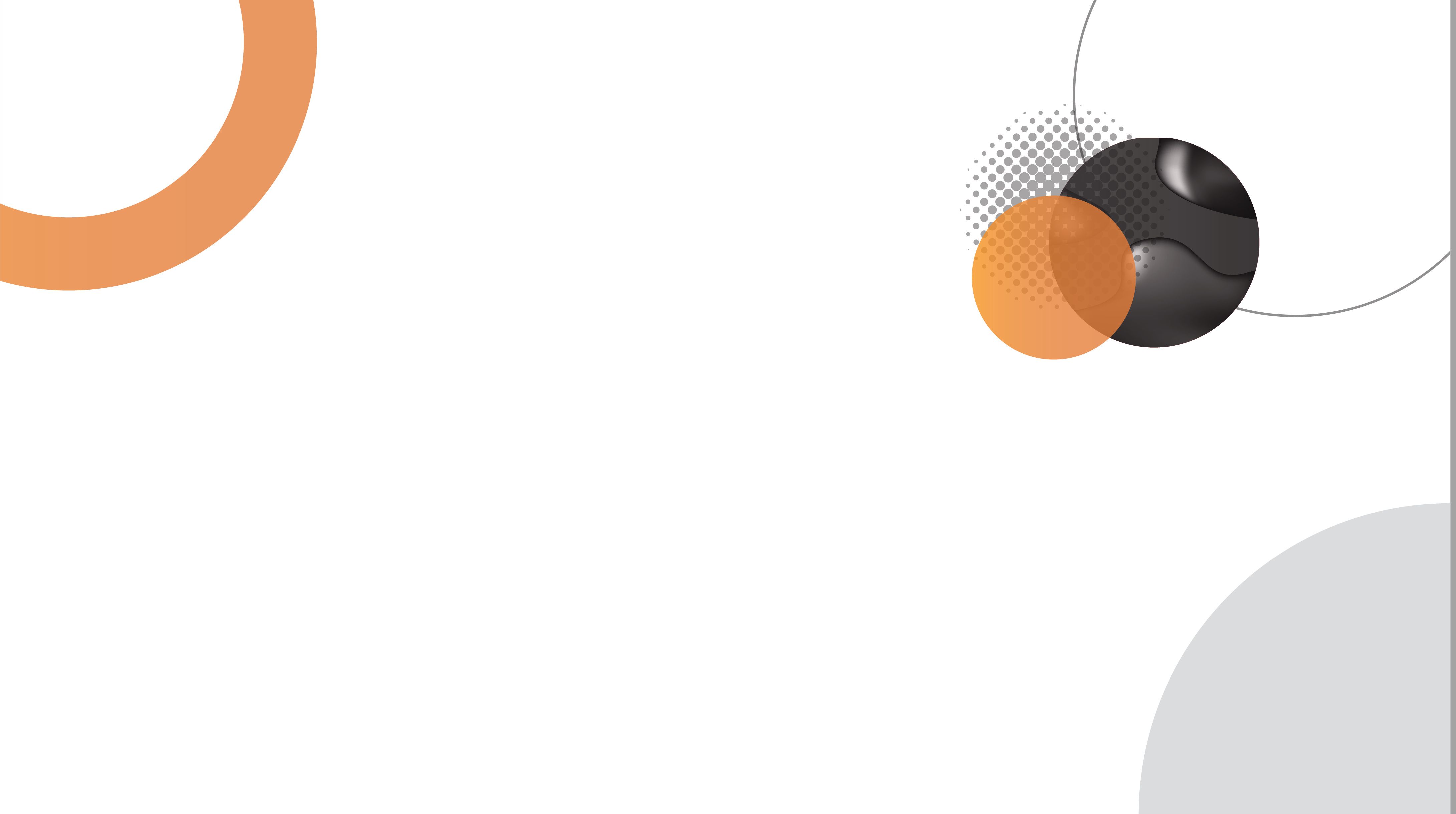 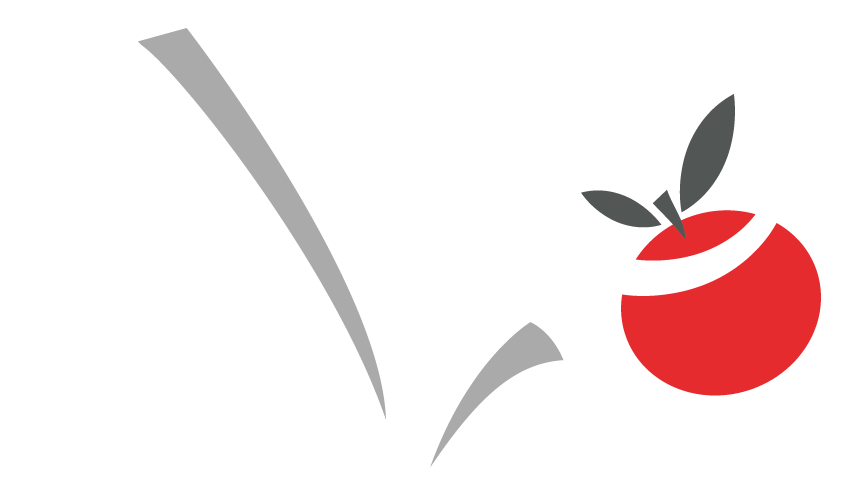 - SAMPLE EXECUTIVE REPORT -
ROLL UP THE RESULTS
THIS YEAR’S LEARNING PROJECTS
RECOMMEND TO OTHERS:
PLAN TO USE LEARNING:
100%
99%
*includes company resource and salary costs
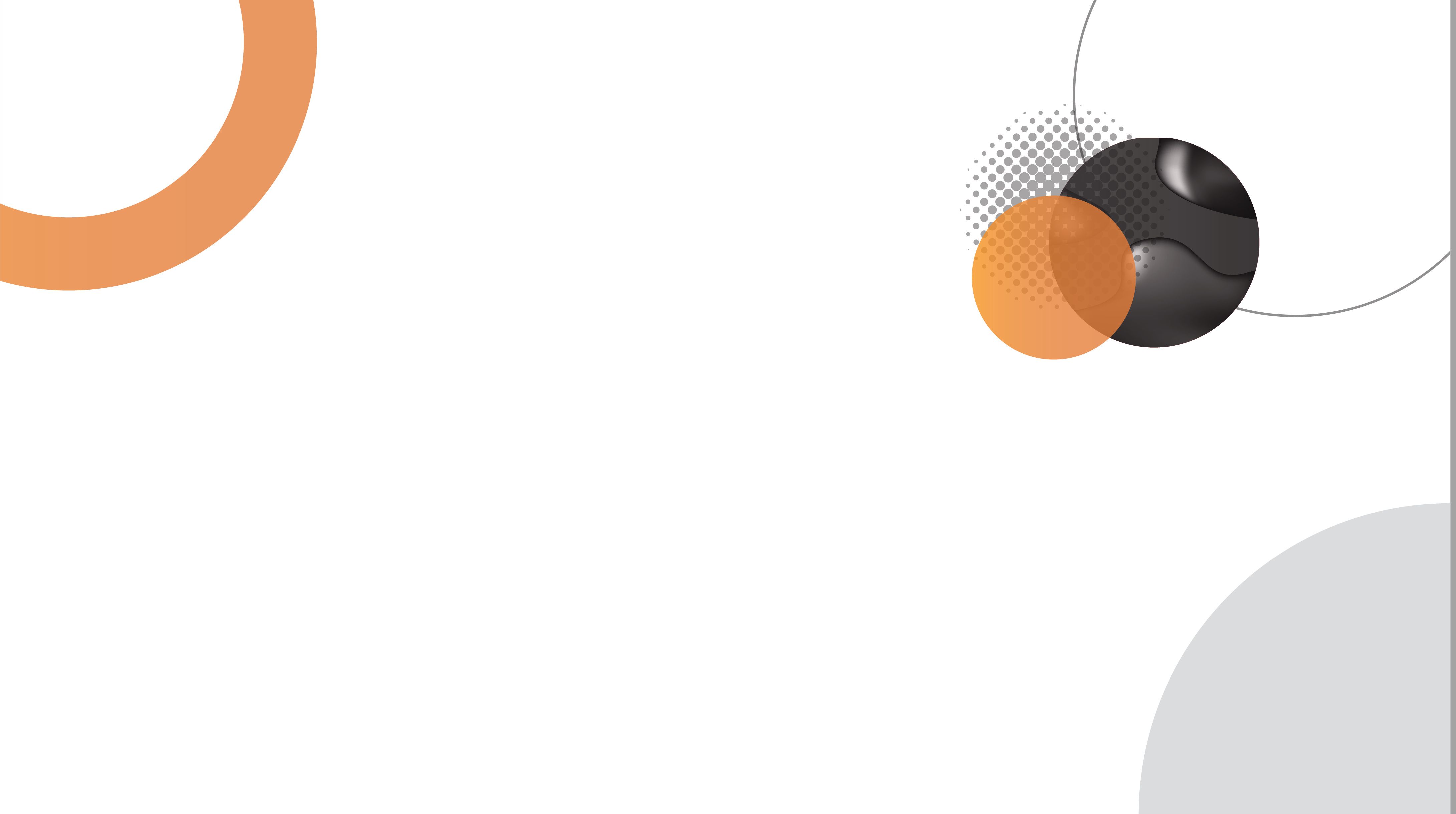 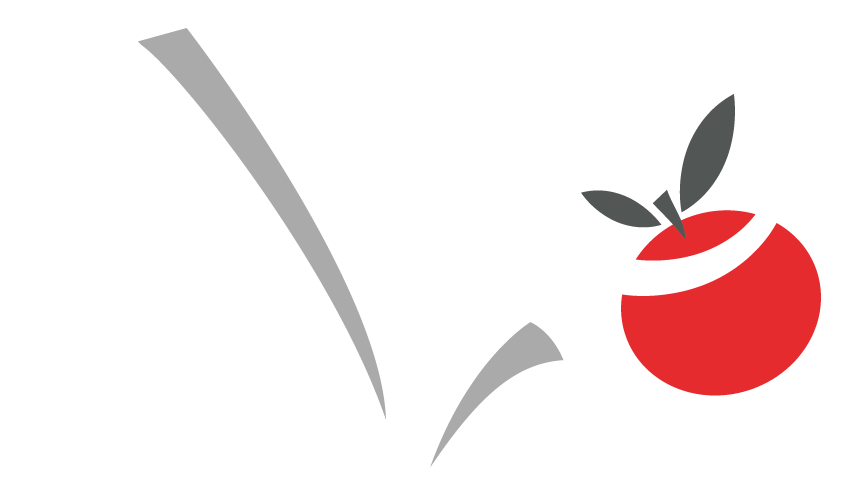 - SAMPLE EXECUTIVE REPORT -
ROLL UP THE RESULTS
GRAVITY LEARNING PROJECTS
TOTAL ROI 2023:
82%
GROSS BENEFIT:  
$281,752
TOTAL COST:  
$154,633*
NET BENEFIT:  
$127,119
*includes company resource and salary costs
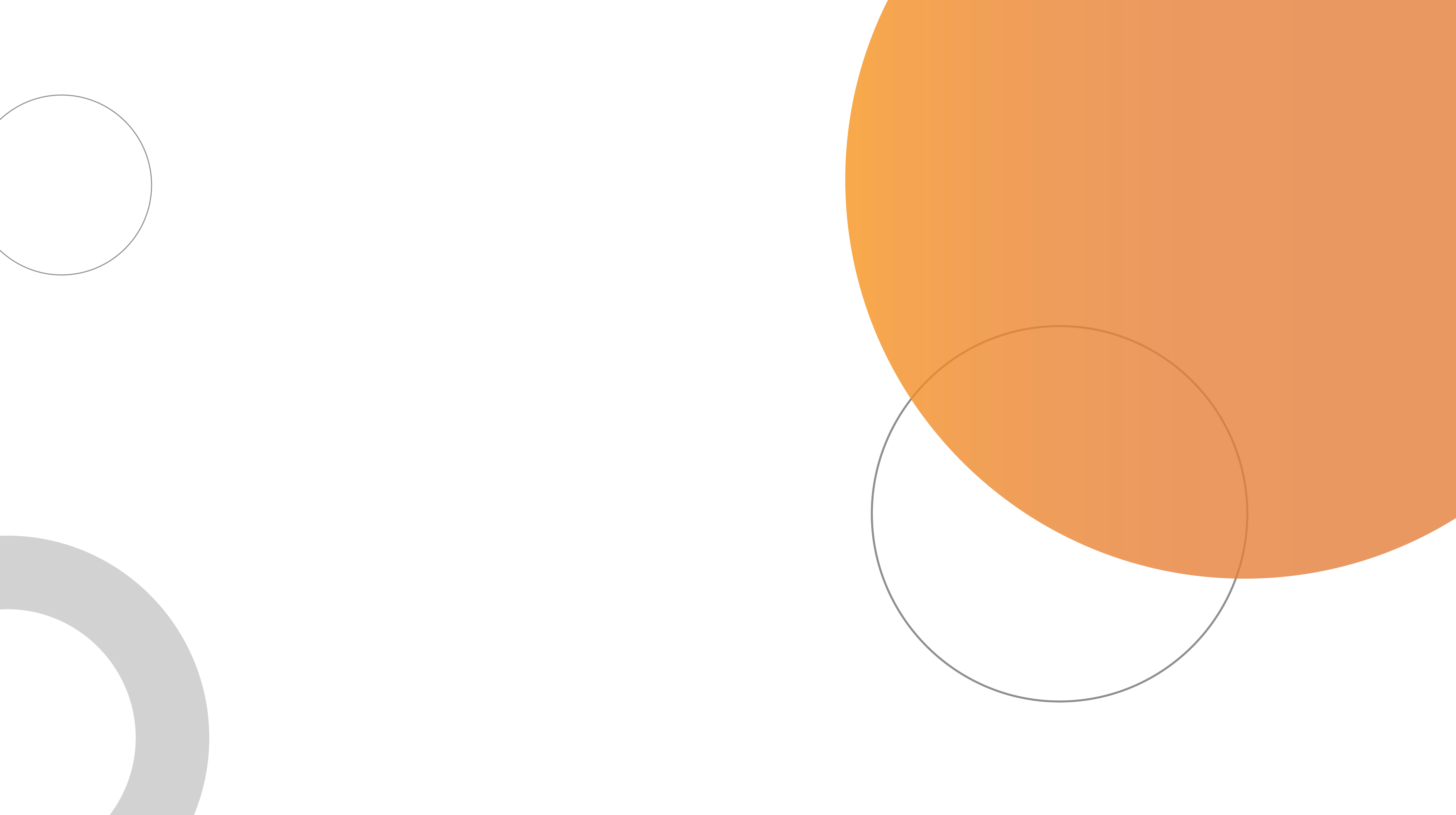 Data people need proof
Project Breakdown
- SAMPLE EXECUTIVE REPORT -
SHOW DEEPER DATA
[Speaker Notes: Amount Invested]
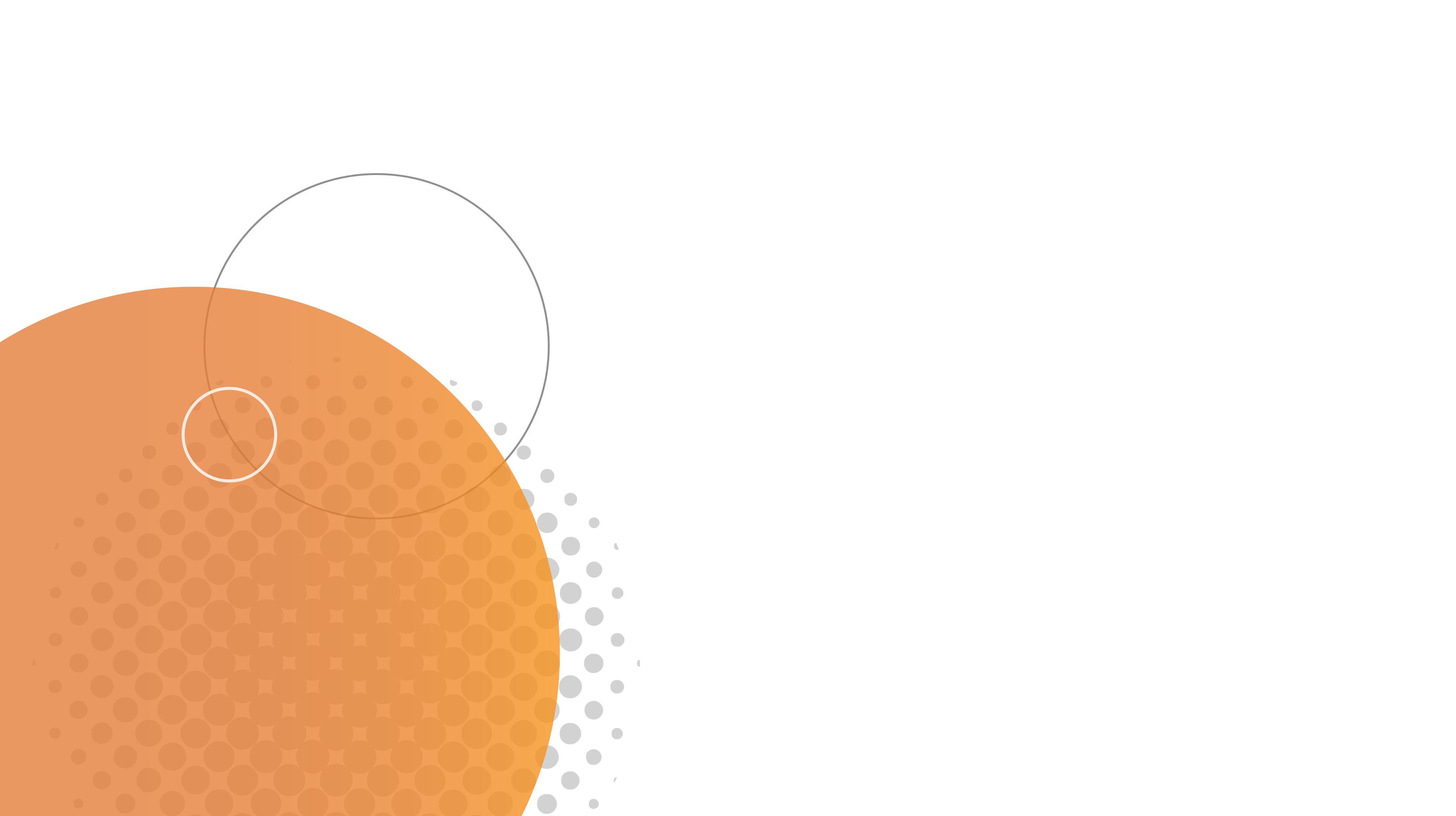 Intangible benefits matter, too.
- SAMPLE EXECUTIVE REPORT -
INCLUDE EXAMPLES AND INTANGIBLES…..
Top Reported Intangible Benefits:
Increased confidence - leads to faster and more impactful projectsIncreased “feeling appreciated and supported” by org 
- Reduces likelihood of turnover 
Video libraries now capture and retain institutional knowledge
- Reduces training, onboarding time, mistakes, loss of productivity 

Fewer help support requests 
- Targeted training videos and professional instruction increase “self help” effectiveness and “just in time” learning
Intangible 
Benefits
MAJOR TAKEAWAYS
HELP PEOPLE HELP YOU TO HELP THEM
PROVE VALUE BY SOLVING PROBLEMS
1
UNCOVER OBJECTIVES (DESIRED RESULT)
2
DETERMINE A SUCCESS MEASUREMENT
3
REPORT TO LEADERS: 
DID THEY GET WHAT THEY WANTED?
4
[Speaker Notes: https://gravitylearning.com/shrm-norcal-2023/]
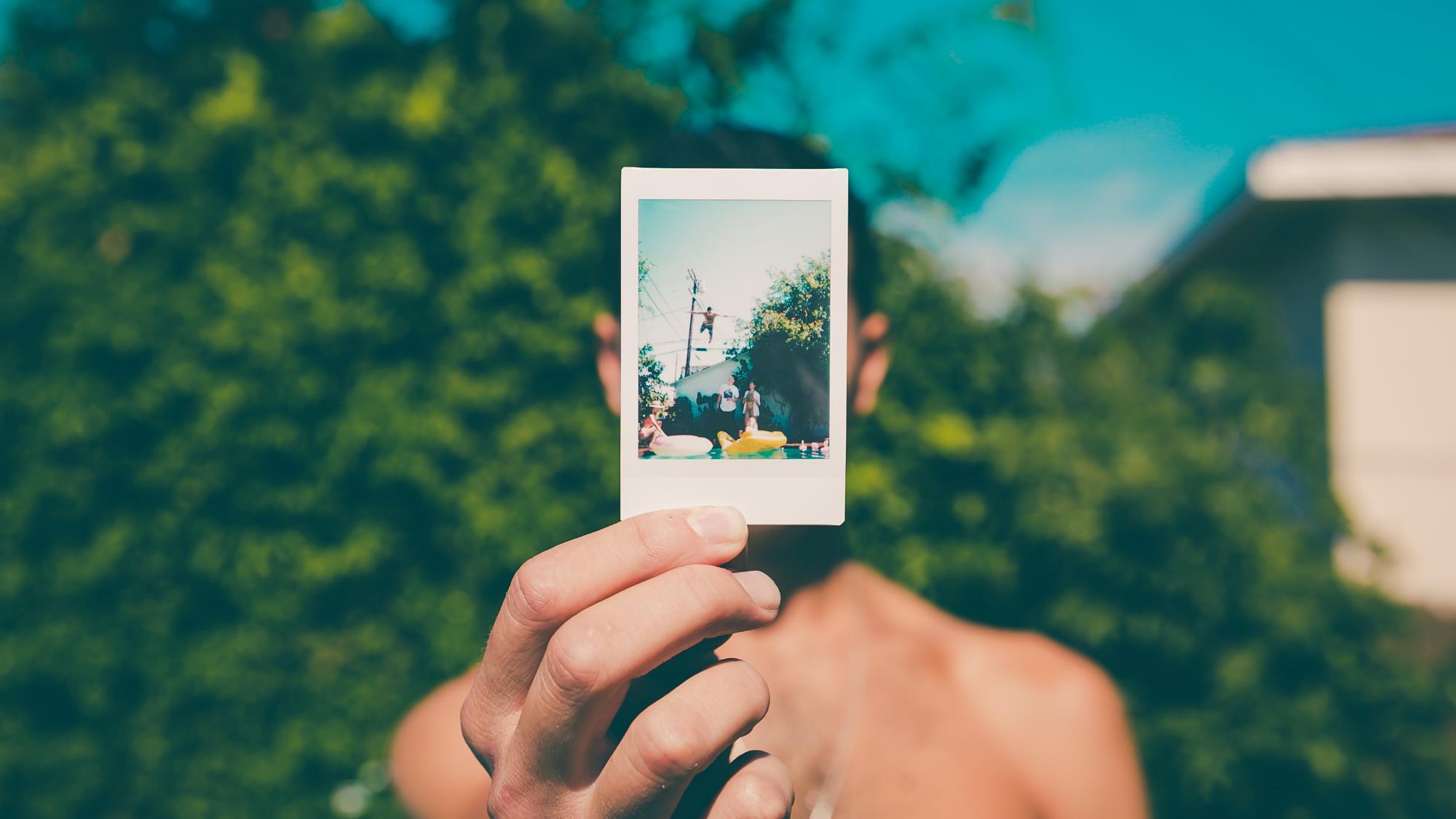 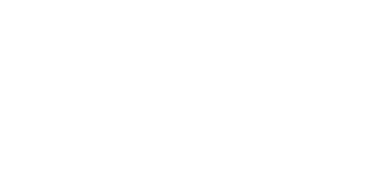 PEOPLE SKILLS
COMMUNICATION
MANAGEMENT SKILLS
GET TARGETED CUSTOMIZATION OR LEVERAGE "READY TO GO" WORKSHOPS
PRODUCTIVITY
DATA AND VISUALS
SOFTWARE AND TECH
Together we can affect and prove something meaningful.
PROJECT MANAGEMENT
L&D CONSULTING
www.gravitylearning.com
[Speaker Notes: Visit us on the web at: www.gravitylearning.com 

Reach out for customized or ready to go learning. We’ll get your org what it wants and we’ll PROVE it! 

Talk to you soon, 
- The Team at Gravity Learning]